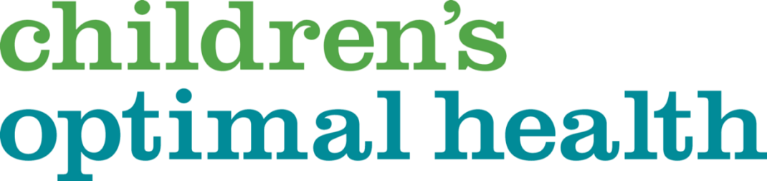 Partnering with a Health Provider to Improve Neighborhood Health
Working Towards a Community-Centered 
Health Home Model

November 30, 2017
www.cohtx.org

dbrown@cohtx.org
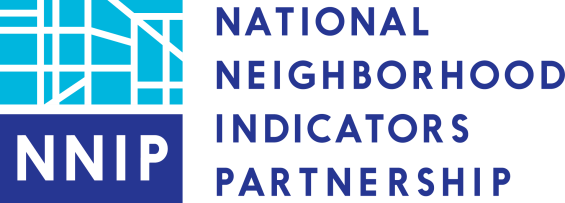 [Speaker Notes: COH is a local data intermediary, and a member of the National Neighborhood Indicators Partnership]
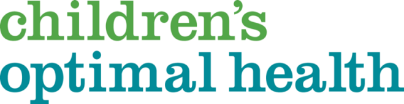 Project Background
Federally Qualified Healthcare Center (FQHC)
An FQHC is a federally funded (in part) community-based organization that provides comprehensive primary care and preventive care, including health, oral, and mental health/substance abuse services to persons of all ages, regardless of their ability to pay or health insurance status
Community-Centered Health Home
Efficient, accessible, and culturally appropriate care blended with comprehensive efforts to prevent illness and injury by improving community environments. 
Focus Area: Childhood Obesity
Patients of People’s Community Clinic
Students of Dobie Middle School and Webb Middle School
The neighborhood in zip codes 78752 & 78753
.
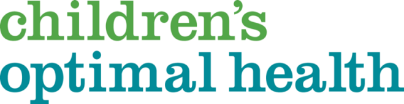 Data
Data Sources
Austin Independent School District (AISD)
Austin Police Dept. (APD)
Texas Comptroller
Family Resource Centers
500 Cities
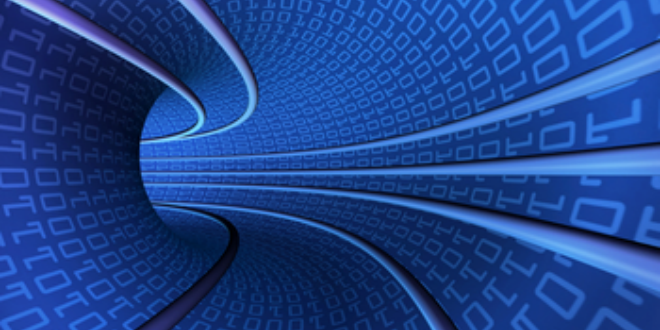 Analysis: Race/Ethnicity & Language
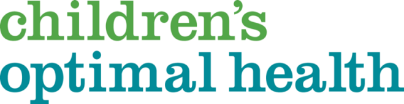 Dobie & Webb Student Population: 1,333
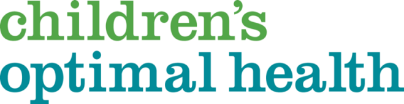 Analysis: Obesity
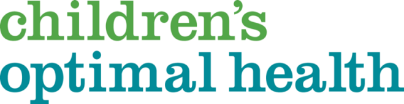 Analysis: Family Resource Center Survey
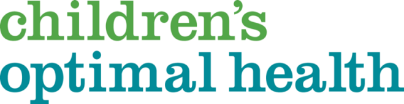 Analysis: Family Resource Center Survey
Maps
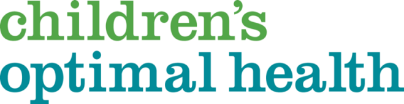 Map displays the crude prevalence percent of diabetes in the 78752 and 78753 zip codes of Travis County, Texas. Crude rate is a rough estimation of cases within a given geographic area. 
Diabetes data was collected from 500 Cities and represents small area estimations based on socioeconomic and demographic data from the CDC BRFSS, the 2010 Census, and ACS estimates.
Maps
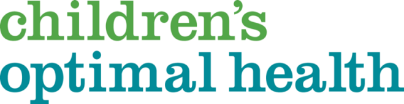 The Family Resource Center has several locations that provide referrals to families who need assistance.
Maps
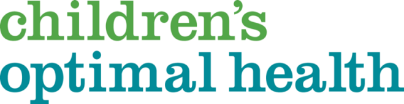 Density of safety-related crime incidents is a factor that tends to prevent kids from exercising outdoors.
Next Steps
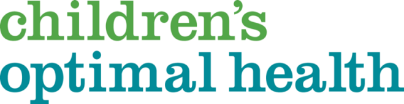 Look for correlations between obesity and:
Poverty
Race/ethnicity
Absenteeism
Crime rates
Access to healthy food
Compare statistics in our focus neighborhood to the greater Austin area.